Power Amp
SA-2008
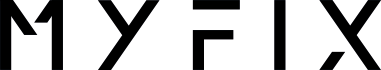 Professional Power Amp System
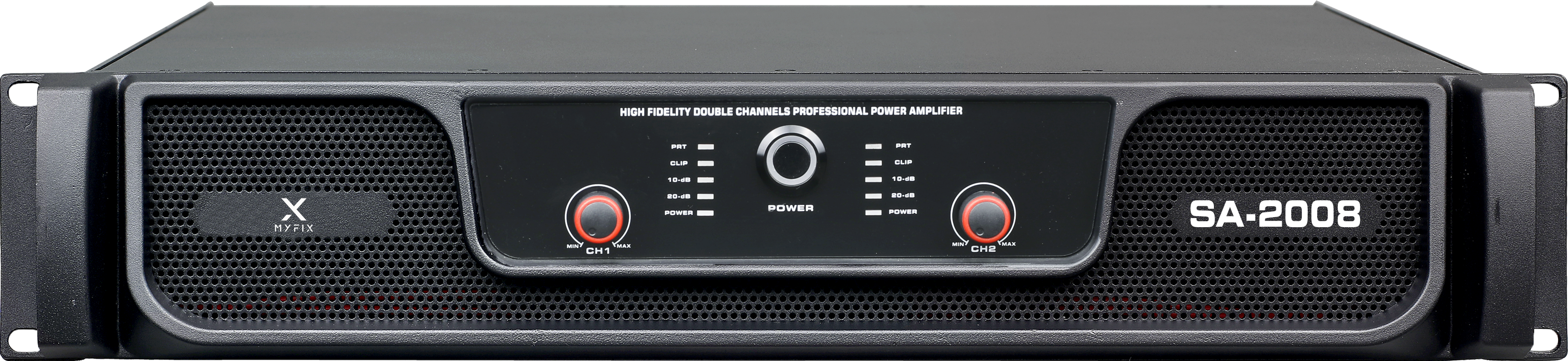 FEATURE
저소음 팬을 채택하여 조용합니다.
신호 대 잡음비가 높으며 극도로 조용하며 고급 설계에 적용됩니다.
 0.5% 미만 왜곡 설계, 자연스럽고 진실한 소리, 전압 한계/단락/직류/과부하/과열 등 다중 보호 회로.
SPECIFICATION
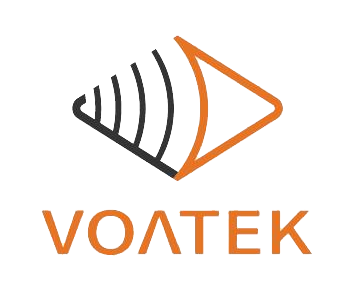 경기도 성남시 분당구 판교로 723(분당테크노파크) B동 604-2호  
TEL  : 031-709-1061 / FAX : 031-709-1062